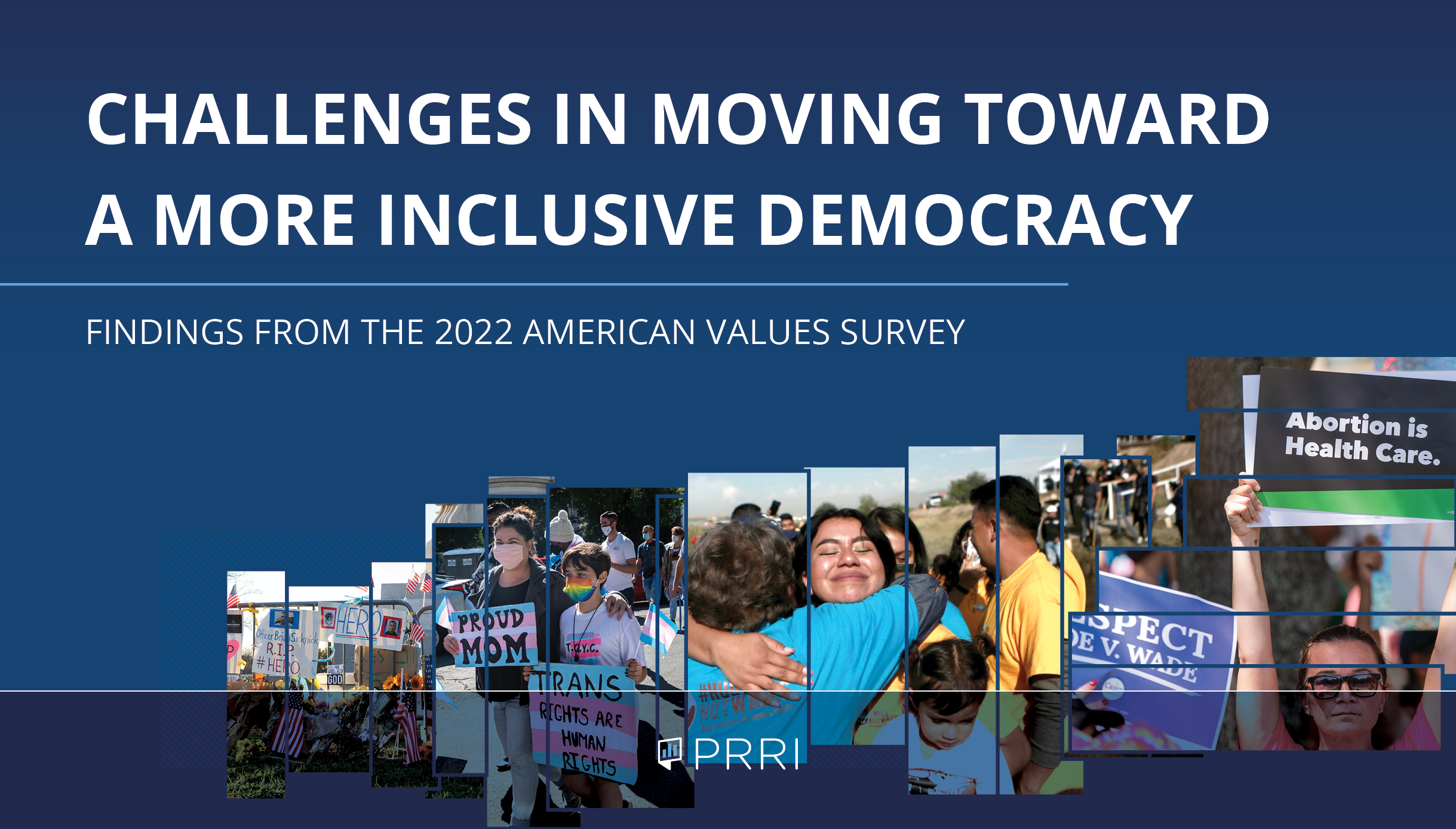 Survey Methodology
Conducted September 1-11, 2022, with responses from a representative sample of 2,523 adults (age 18 and up) living in all 50 states in the United States, who are part of Ipsos’s Knowledge Panel.
Designed in partnership with the Brookings Institution.
The survey was made possible by the Carnegie Corporation of New York, with PRRI receiving additional support from the Ford Foundation, The Wilbur and Hilda Glenn Family Foundation, Stand Together Trust, and the Unitarian Universalist Veatch Program at Shelter Rock.
Our Politically and Culturally Divided Nation
The Direction of the Country, by Party and Religious Affiliation
Opposition to Changes in Society, by Party and Religious Affiliation
Beliefs about Gender Identity, by Party Affiliation
Attitudes about Systemic Racism, by Party Affiliation
Christian Nationalist Views, by Party and Religious Affiliation
QAnon Beliefs, by Party Affiliation
QAnon Trends, 2021-2022
Critical Issues in the Midterm Elections
Critical Issues for Voting in the Midterm Elections
[Speaker Notes: Other critical issues below 40%:

Healthcare 39 
Appointment of U.S. Supreme Court judges 36 
Climate change 36 
Growing gap between rich and poor 34 
Jobs and unemployment 33 
Terrorism 30 
Racial inequality 26 
Infrastructure like bridges and the electrical grid 25 
The coronavirus pandemic 19]
Critical Issues for Voting in the Midterm Elections, by Party Affiliation
Perceptions of Threats to U.S. Elections
Motivations to Vote, by Party Affiliation
Desire for a Third Party, by Party Affiliation
Abortion Attitudes, Post-Dobbs Decision
Opposition to Overturning Roe v. Wade
Support for Legality of Abortion, 2010-2022
By Party Affiliation
Support for Total Abortion Ban, 2010-2022 
By Party Affiliation
Dissatisfaction with Biden and Trump
Biden Job Approval, by Party Affiliation
Impact of January 6th Hearings, by Party and Religious Affiliation
Sources: PRRI Surveys, 2021-2022.
Biden and Trump as 2024 Nominees, by Party Affiliation
Percent who say the 2024 presidential nominee should be:
Source: PRRI 2022 American Values Survey.
Other Key Issues
Support for a Pathway to Citizenship for Dreamers, by Party Affiliation
Support for Reforms to the Supreme Court, by Support for Roe v. Wade
[Speaker Notes: Mandatory retirement of justices: Rep 69%, Ind 77%, Dem 87%
Term limits for justices: Rep 68%, Ind 77%, Dem 86%]
Trust in Public School Teachers and Librarians, by Party Affiliation
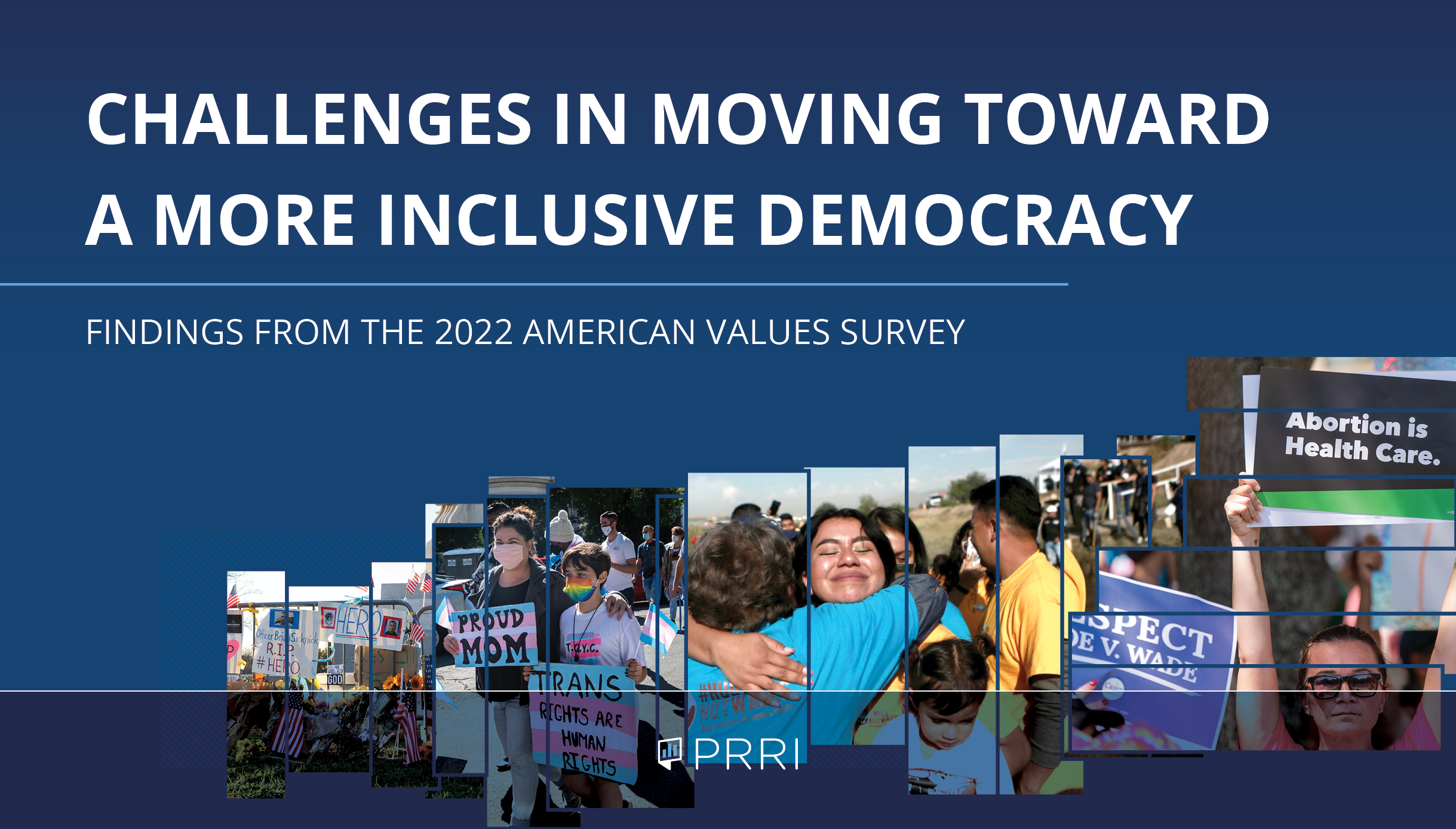